Les jeux olympiques
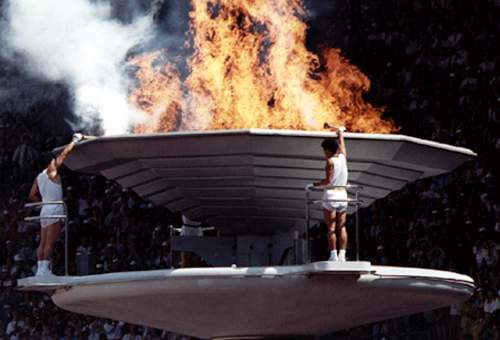 Les premières compétitions olympiques comportaient -elles les même valeurs qu'aujourd'hui?
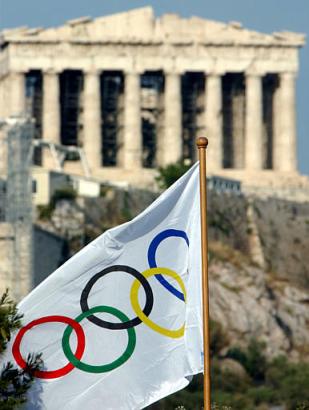 Plan
L'entrée dans l'histoire 
A) la création mythologique 
B) le réel but des jeux Olympiques
c) le déroulement des jeux dans l'antiquité 

II les jeux olympiques moderne 
A) réapparition des jeux
B) la création des JO d'hiver
c) Les jeux paralympiques 

III  L'importance des JO dans le monde moderne 
A) l'esprit olympique
B)le CIO (Comité Olympique International)
C) la politique et le sport (JO de
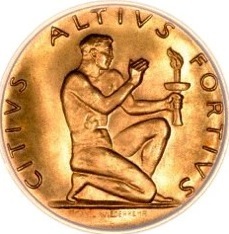 I L’entrée dans l’histoire A la création mythologique
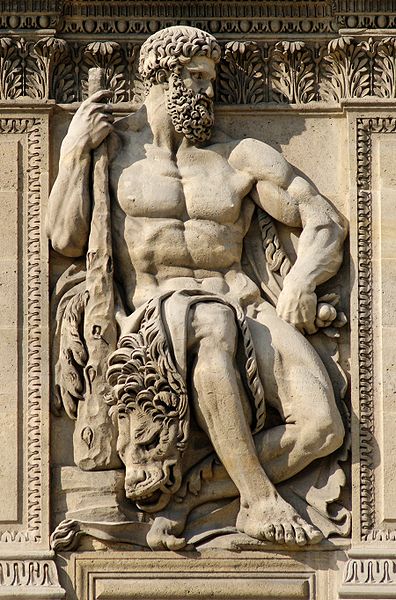 héraclès
I )A la création mythologique
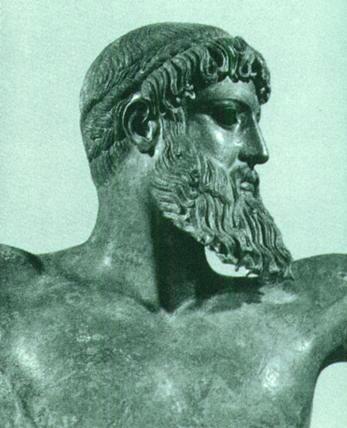 Zeus
I )  A la création mythologique
Victoire de la course de chars
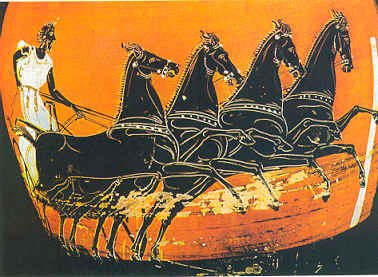 B Le réel but des jeux olympiques
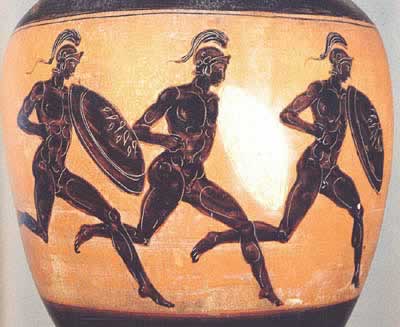 Guerre Fratricide entre Sparte et Elis
I) B Le réel but des jeux olympiques
Instaurer la paix entre Sparte et Elis
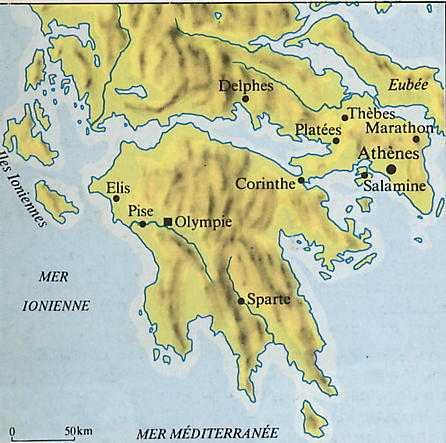 Olympie, la ville sacrée
C le déroulement des jeux
Unique épreuve : la course de stade
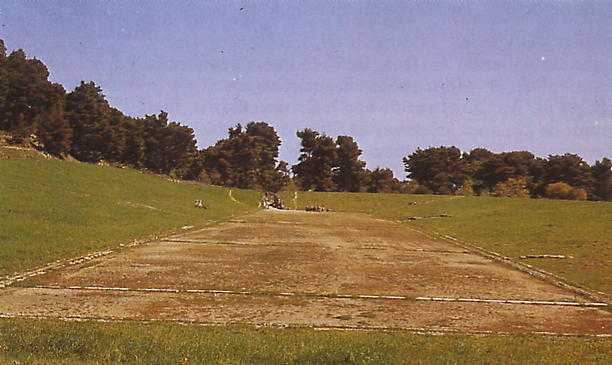 I) C le déroulement des jeux
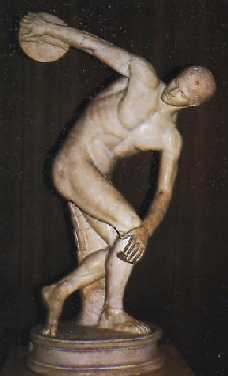 Le pentathlon
5 épreuves
la course
le saut en longueur
la lutte, 
le lancer de disque  
le lancer de javelot
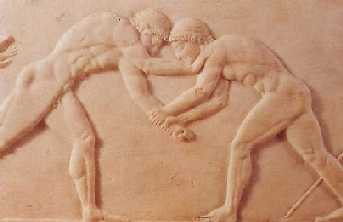 I) C le déroulement des jeux
Les récompenses
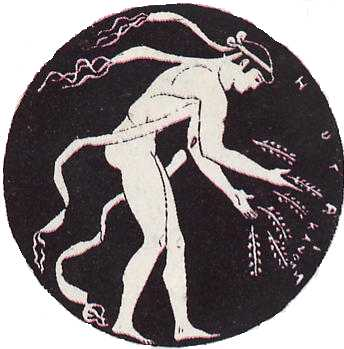 I) C le déroulement des jeux
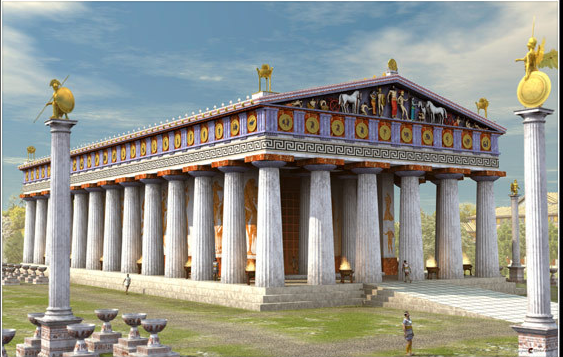 Le temple de Zeus à Olympie
II Les jeux olympiques modernes
A la réapparition des jeux









Après une absence de 1500 ans, en 1894, le Baron Pierre de Coubertin, eut l'idée de faire renaître les Jeux Olympiques .
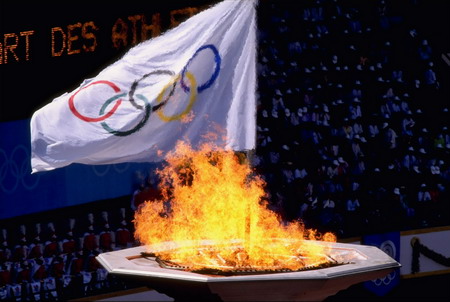 II) A la réapparition des jeux
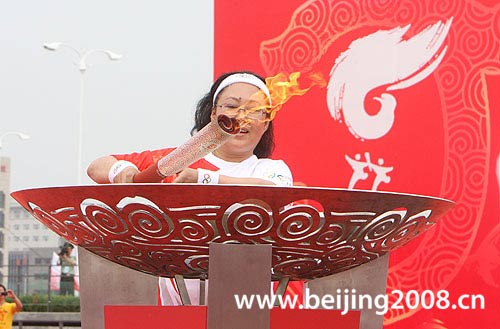 Tous les 4 ans 
Depuis 1992, ils ont lieu tout les 2 ans, en alternant olympiade et jeux olympiques d’hiver
B La création des jeux olympiques d’hiver
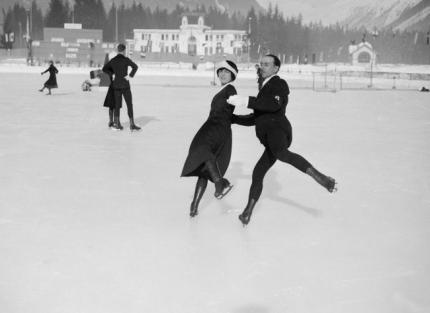 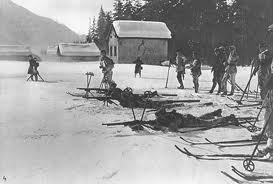 1924: Premiers Jeux Olympiques d’hiver
 à Chamonix

16 nations, 300 athlètes
II) B La création des jeux olympiques d’hiver
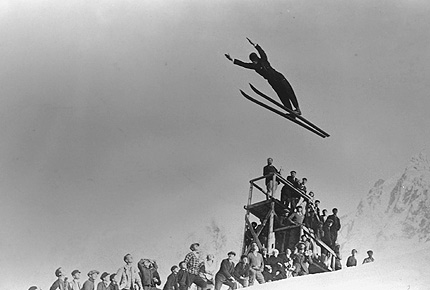 Les sports pratiqués
Le combiné nordique
Le patinage artistique
Le hockey sur Glace
Le bobsleigh
Le curling
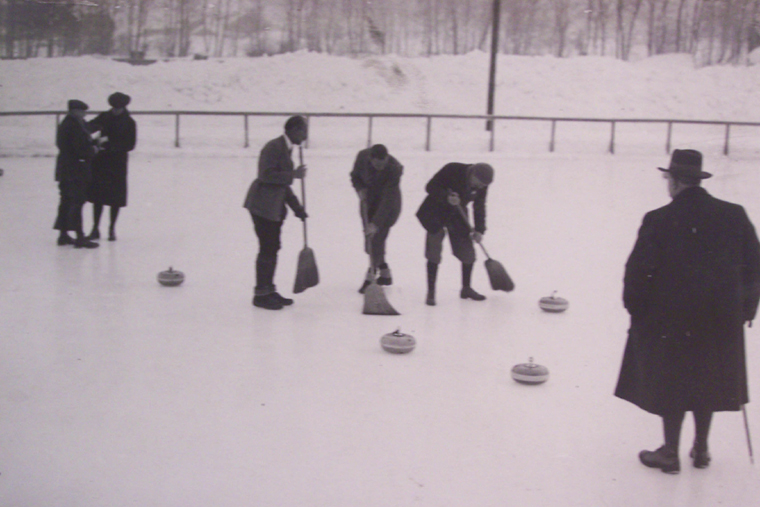 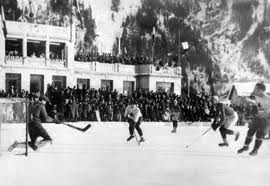 C Les jeux paralympiques
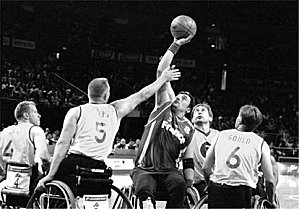 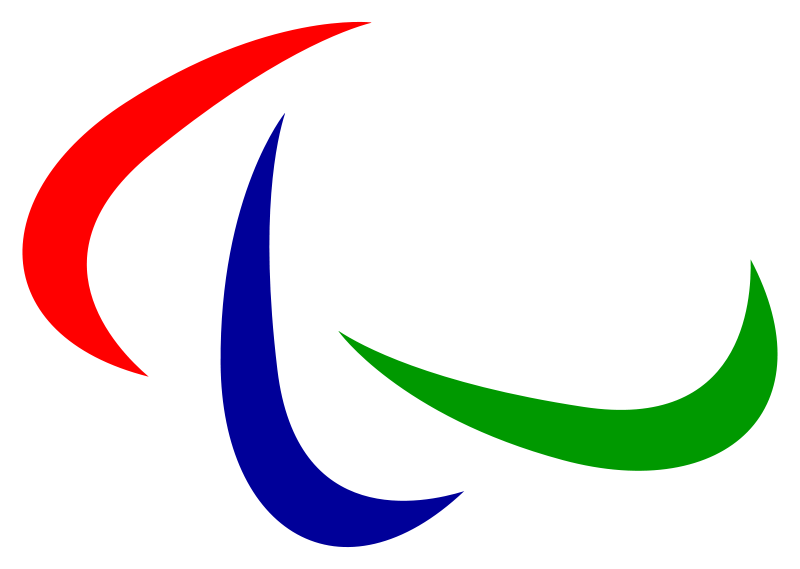 Historique:
 1948: Création suite à la 2nde Guerre Mondiale
1960:
Premiers jeux paralympiques à ROME
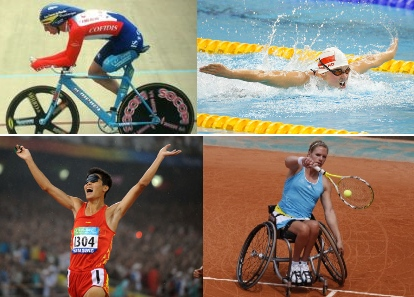 Le principe
Ouverture des compétitions sportives aux personnes en situations de handicap.
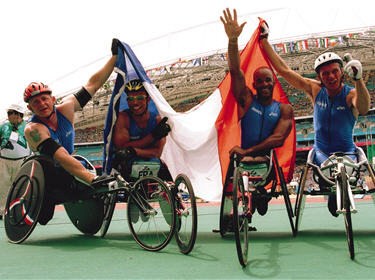 Adaptation des règles

Tous types de handicaps y sont représentés

Les athlètes sont regroupés par types de handicaps

Chaque nation peut y être représentée
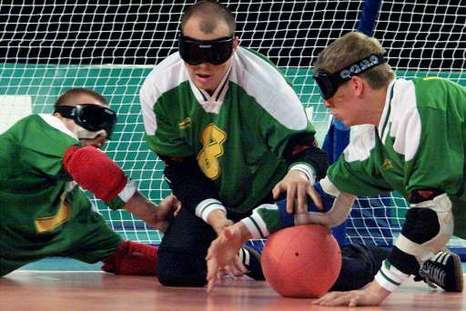 III L’importance des Jeux Olympiques dans le monde moderne
A L’esprit olympique
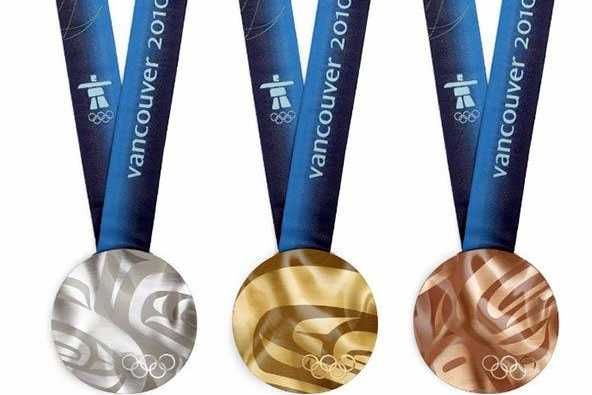 Les médailles Olympiques
III) A L’esprit olympique
Les symboles
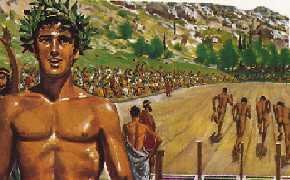 La branche d’olivier
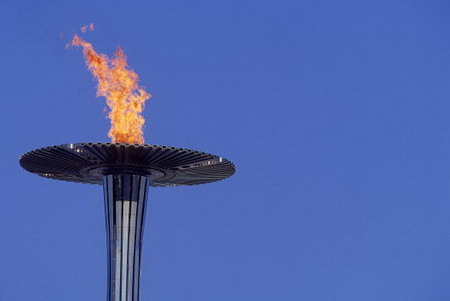 - La flamme olympique
L'entrée (Cérémonie d'ouverture)
III) A L’esprit olympique
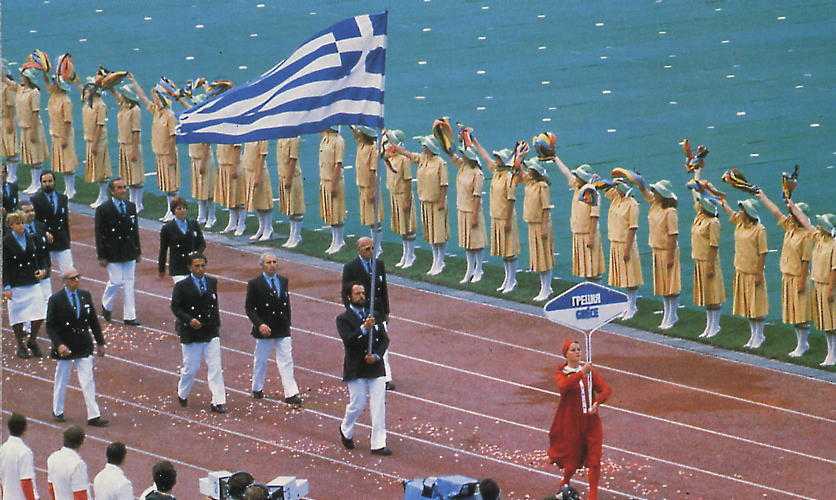 III) A L’esprit olympique
Les Hymnes Nationaux
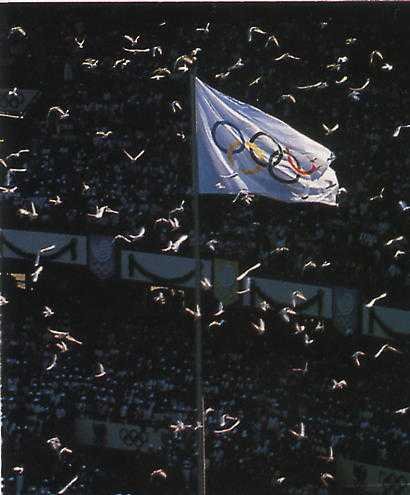 Les colombes
L’ emblème
III) A L’esprit olympique
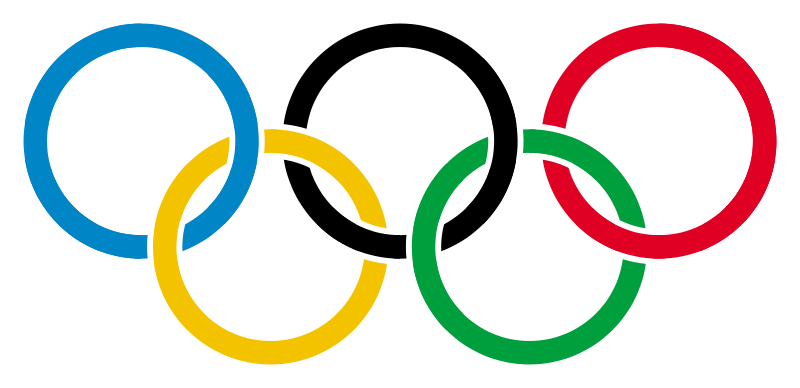 III) A L’esprit olympique
Le serment des athlètes
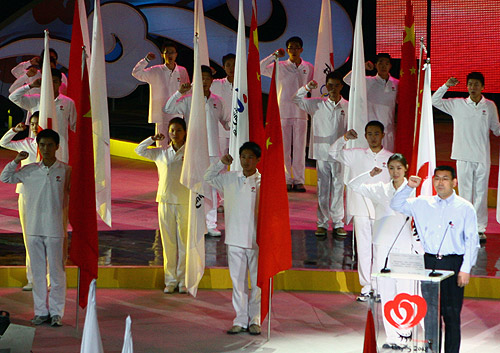 III) A L’esprit olympique
Serment des juges :
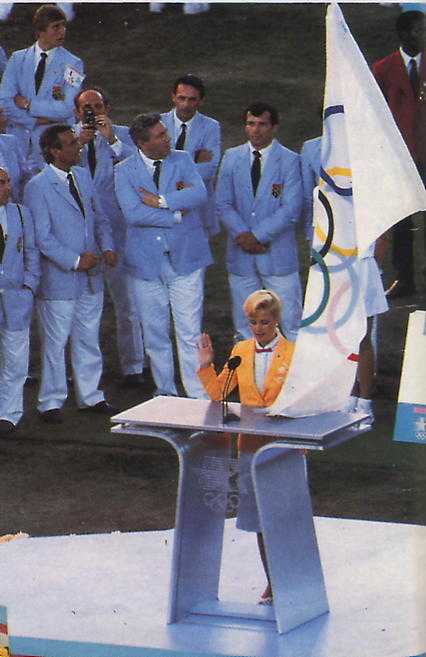 B )Le comité international olympique
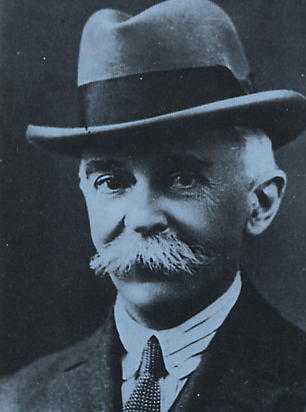 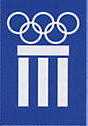 Le baron de Courbertin
1894
Les premiers pas
III B )Le comité international olympique
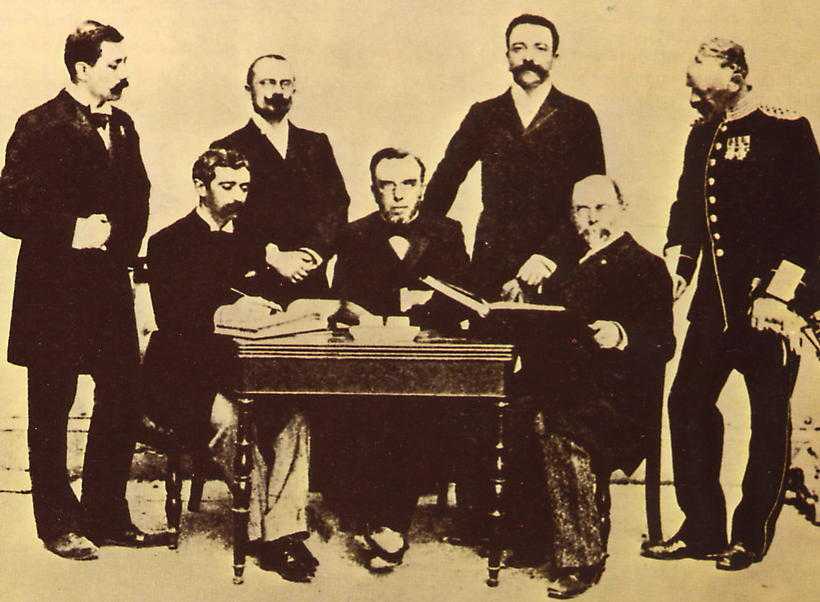 Aujourd’hui : une multinationale
III B )Le comité international olympique
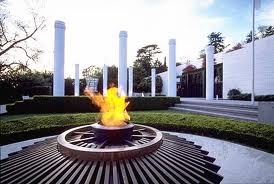 C La politique et le sport
Utilisation des jeux comme tribune politique
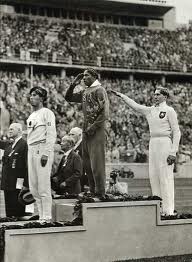 Jeux olympiques de Berlin 1936
Jeux olympiques de Mexico 1968
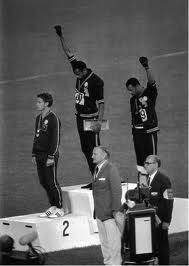 Deux athlètes militant du ’’ Black Power ‘’ pour la défense des droits de l’homme des afro-américains
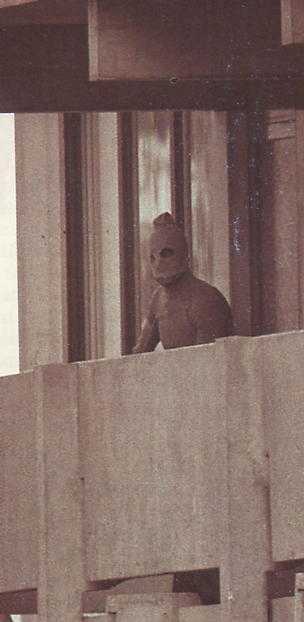 1972  JO Munich: Attentat commando ‘’ Septembre Noir’’
Jeux olympiques de Moscou 1980
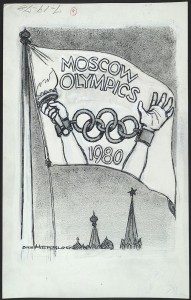 Boycott de certain pays occidentaux
Jeux olympiques de Los Angeles  1984
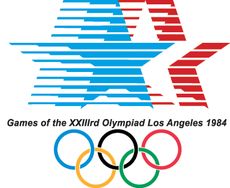 Boycott de l’URSS et 13 autres pays soviétiques
Jeux olympiques de Pékin
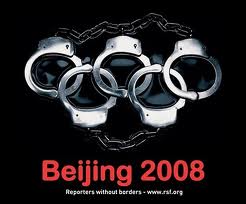 Problèmes liés aux droits de l’homme et à la condition des Tibétains
Conclusion
Évolution des Jeux Olympiques  depuis la Grèce Antique

 Mais valeurs similaires à celle de l’Antiquité

But des Jeux Olympiques  promouvoir la paix
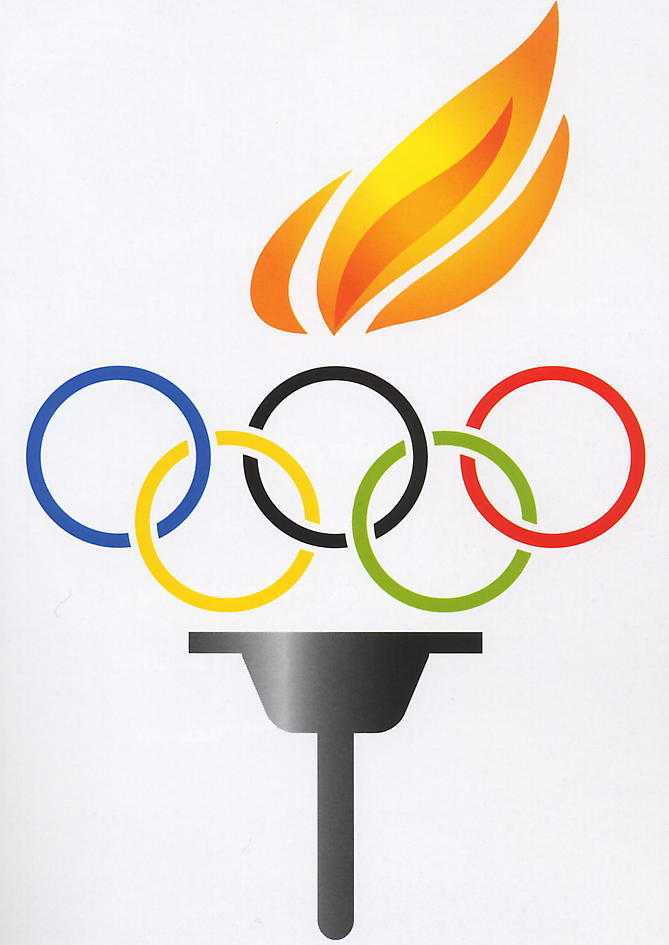 Ouverture
Les compétitions mondiales constituent-t-elle un moyen efficace de faire passer des idées fortes à travers le monde?
Sources :
Google 
http ://membres.multimania.fr/hisoirejo/
gymnet.org/histoire-jo-antiq.htm
Les Jeux Olympiques de 
l’antiquité à nos jours